Муниципальное бюджетное общеобразовательное учреждение «Средняя  общеобразовательная школа №54» г. Брянска
Биолого-математическая игра
«Крестики-Нолики 
в Брянском лесу»
внеурочное мероприятие 
 в  6 классе 


Автор: Дьякович Татьяна Сергеевна, 
учитель математики
 

 Брянск 2022
Анаграмма
0
-11
99
-18
-10
-12
-15
39
69
-35
з
а
о
в
е
п
д
н
и
к
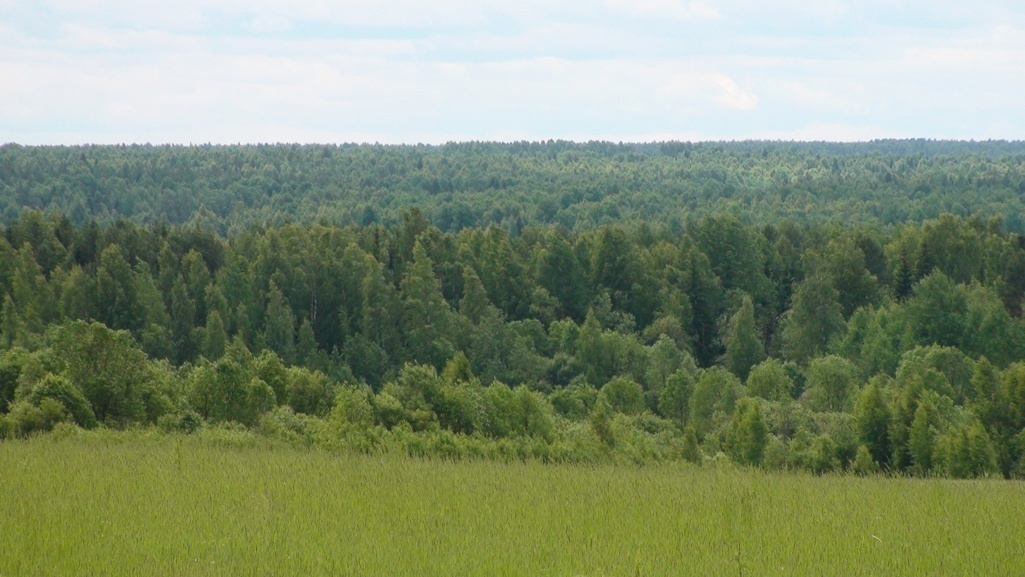 Заповедник 
Брянский Лес
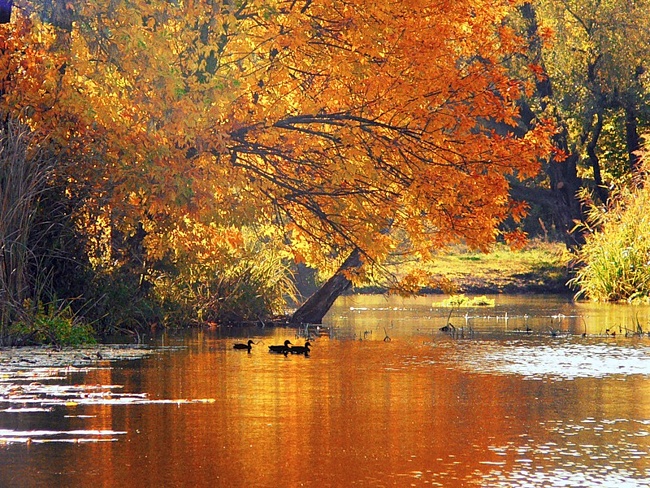 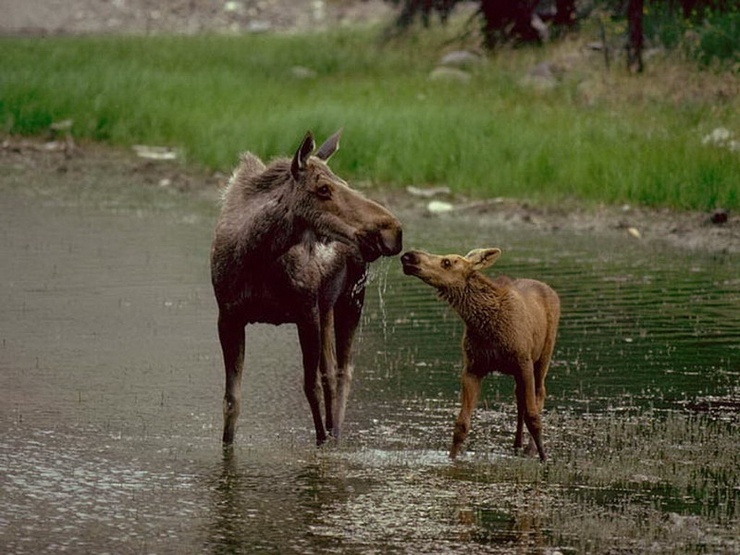 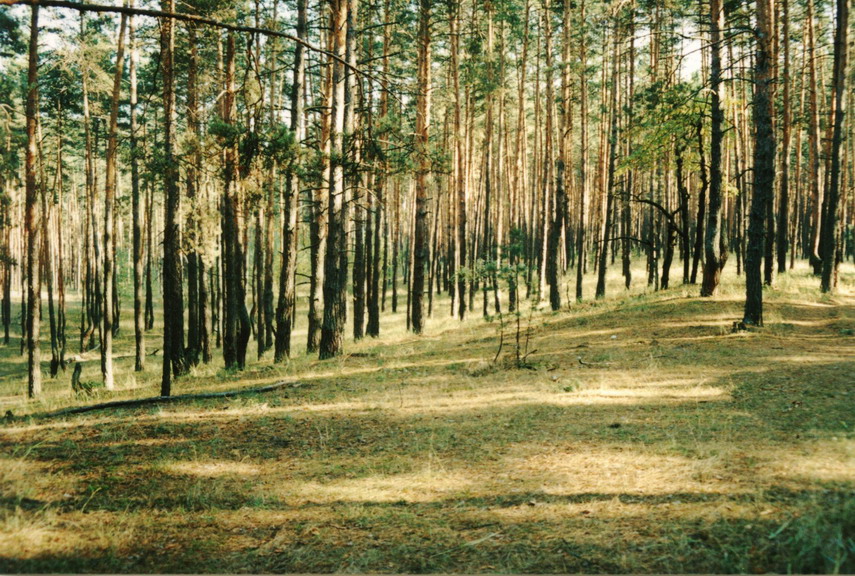 Какова площадь заповедника?
(-462:3-(164-316)) . (-6093)
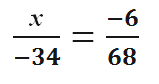 Х=3
Х=110
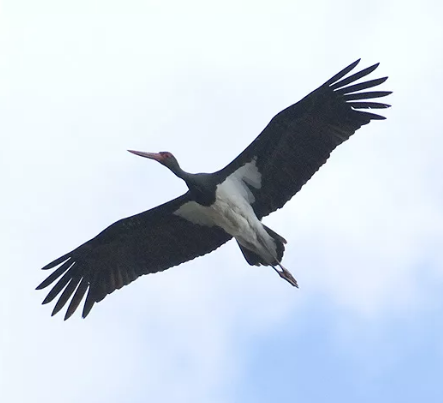 Определите размах крыльев черного аиста
190 см
Найдите  длину отрезка АВ, если известны его координаты А (157), В (-33).
Сколько в гнезде находиться обычно яиц черного аиста?
Скорость черного аиста
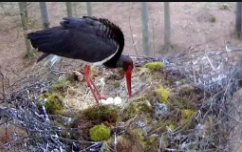 Известно, что за 6 часов аист пролетает 270 километров. Какова скорость полета птицы?
Какова продолжительность жизни черного аиста
3
1
Задание №6Какова продолжительность жизни черного аиста
2
0
Спасибо
 
за игру!!!
Список литературы
1.Всё о животных: Млекопитающие. – Мн.: Харвест, 2012.
 2. Ершова А.П., Голобородько В.В., Ершова А.С. Самостоятельные и контрольные работы по математике  для 6 класса.  -М.: ИЛЕКСА, 2015.
3. Никольский  С.М., Потапов  М.К., Решетников  Н. Н., Шевкин  А. В.  Математика. 6 класс. –М.: «Просвещение», 2016.
4. Плешаков А.А. Зелёные страницы: Кн. для учащихся нач. классов. – 2 изд. М.: Просвещение, 2009.  
 5. Я познаю мир: Дет. Энцикл.; Животные/Сост. П.Р.Ляхов; Под общ. ред. О.Г.Хинн. – М.: ООО Фирма Издательство АСТ, 2010.
 Список  Интернет-ресурсов
http://www.bryansky-les.ru/awareness-activities/did-you-know/470/
http://e-l-k.narod.ru/
http://www.animals-wild.ru/pticy/1057-chernyy-aist.html